Zonta International and the Anti-Trafficking ConventionThe Council of Europe Convention on Action against Trafficking in Human Beings
ZI Council of Europe Committee
Updated November 2022
What is “The Anti-Trafficking Convention”?
The Council of Europe (CoE) Convention on Action against Trafficking in Human Beings.
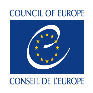 The sole far-reaching and comprehensive international treaty to prevent trafficking in human beings, protect the victims, prosecute the traffickers.
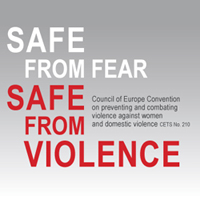 Recognizes that all actions against this phenomenon have to be based on an approach of non-discrimination, gender equality and children’s rights.
[Speaker Notes: The Anti-Trafficking Convention (CETS 197). The Convention has been crafted to eliminate trafficking in human beings. Trafficking in human beings violates the rights and affects the lives of countless people around the world. An increasing number of women, men and children are being traded as a commodity across borders or in their own countries and trapped into exploitation and abuse.]
The Scope of the Convention
All forms of trafficking: whether national or transnational, whether or not connected to organized crime.
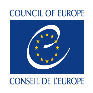 All victims of trafficking: women, men and children.
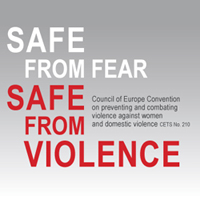 All forms of exploitation: prostitution, sexual exploitation, forced labour, slavery or similar practices, servitude, removal of organs, etc.
[Speaker Notes: Human Trafficking is a prevalent practice globally. It is very often linked with organized crime and is considered as one of the most 
profitable criminal activities worldwide.  
Note that trafficking and smuggling people are different things: Smuggling is unlawful cross-border transport in order to obtain a financial or other material benefit whereas the purpose of trafficking is always exploitation of the human being.]
Is focused on human rights and on victim protection.
Defines trafficking as a violation of human rights and an offense to the dignity and integrity of the human being.
Recognizes that trafficking in human beings is a gendered phenomenon.
The Core Values of the Convention
The 
Anti-Trafficking Convention
By ratifying the Convention
Monitoring Mechanism
Governments are held responsible to take action to prevent human trafficking. 
To protect and promote the rights of victims.
To effectively investigate trafficking cases.
To promote gender equality and use gender mainstreaming in setting up convention measures.
One of the main strengths of the Convention to evaluate the provisions of the Convention.
Consists of two pillars: the Group of Experts (GRETA) and the Committee of the Parties.
[Speaker Notes: The convention claims the implementation of measures to fulfill its core issues: protection, prevention and prosecution. The monitoring mechanism is evaluating how well the provisions are put into practice by States parties to the Convention and is providing support.]
Convention Data: Who has acceded to the Anti-Trafficking Convention?
The Convention on Action against Trafficking in Human Beings (CETS No.197) was opened for signature in Warsaw on 16 May 2005. It entered into force on 1 February 2008.
As of November 2022 it was signed and ratified by 46 Council of Europe member states. In addition, it has been ratified by two non-CoE member state, Belarus and Israel.  
Find out which countries signed/ratified the Anti-Trafficking Convention: http://www.coe.int/en/web/conventions/full-list/-/conventions/treaty/197/signatures?p_auth=C8VCXTSf
The Convention is open to accession by any country in the world.
Can non-Member States of the CoE join?
The procedure for accession
Yes!
The Committee of Ministers of the Council of Europe can invite a non-member state to accede to the Convention, after having consulted the Parties of the Convention and obtained their consent.
It is customary for the non-member state to request accession in a letter addressed to the Secretary General of the CoE.
Prior to acceding, the state has to take the necessary measures to ensure that its domestic law allows the Convention to be implemented.
The Committee of Ministers will ask for contributions to finance the follow-up mechanism.
[Speaker Notes: Non-CoE member states can join, provided they are being invited and have proven to have taken the necessary measures to allow the domestic law to implement the requirements of the convention. As trafficking is a grave global phenomenon, it is important to engage non-member states in the implementation of the Anti-Trafficking Convention.]
What does the Convention require the states to do?
Establish effective legislation, policies and programmes, support research, awareness raising and educational campaigns 
Engage the mass media and civil society in identifying the demand as one of the root causes of trafficking in human beings
Tackle the root problem of discrimination and gender inequality
Strengthen coordination and cooperation
Prevent trafficking
Train authorities to identify victims of trafficking, considering the special situation of women and children
Issue victims with residence permit, allow a reflection and recovery period of at least 30 days
Establish repatriation and reintegration programs to avoid re-victimization
Protect the victims
Criminalize the different forms of trafficking in human beings, incl. legal persons as perpetrator
Effectively investigate trafficking cases
Prosecute the perpetrator
[Speaker Notes: The three P‘s are the essence of the Anti-Trafficking Convention. To tackle the violation worldwide, international cooperation  is crucial.  It is equally important to grant children special protection measures during investigation and court proceedings. 
Victims are very often not identified as victims of a crime, but rather considered as persons, who have violated migration, labour or prostitution laws. Identification is performed by specially trained professionals who follow agreed procedures and identification criteria. 
The reflection and recovery period should help the victim to escape from the influence of the trafficker and consider cooperation with authorities. The period of 30 days has been constituted as too short and recommended to be extended to at least 3 months.]
How is the implementation of the Convention monitored?
[Speaker Notes: The Convention sets up a monitoring mechanism to assess how well its provisions are put into practice. This monitoring process consists of two pillars:  the Group of Experts on Action against Trafficking in Human Beings (GRETA), an independent expert body, and the Committee of the Parties, a political body composed of official representatives of the States parties to the Convention. The members of the expert body are legal professionals, law-enforcement officials, psychologists, doctors, civil society representatives. 
Their findings and recommendations will help to ensure states’ compliance with the convention and guarantee its long-term effectiveness.]
Statistics on trafficking in human beings
[Speaker Notes: Trafficking in some of its forms is present in every country. The clandestine nature of human trafficking makes it difficult to collect authentic numbers.  
Within countries many more women and girls are trafficked, often for the purpose of sexual exploitation and domestic servitude.
During the COVID-19 pandemic crimes like trafficking may have gone underground, and the abuse is made more by modern communication technologies. The root causes of human trafficking like economic inequality have been increased. 47 million more women and girls will be pusehd below poverty line due to COVID-19, and the worthening of vulnerabilities my increase their risk of trafficking. 
The Statista Research Dept. study showes that trafficking has grown and keeps doing so very fast year by year: In 2008 it was 30 000 pers., and by 2019 it had grown by 120 000 pers. each year.]
Why is the Anti-Trafficking Convention important to Zonta?
[Speaker Notes: For Zonta the Anti-Trafficking Convention is a practical tool to advocate for non-discrimination, gender equality and women‘s rights and to take advocacy into action. With this tool Zonta International, its districts and clubs can fight trafficking on the national as well as on the international level.]
Who is covered by the Convention?
All women and girls

The Anti-Trafficking Convention covers all women and girls from any background. 
Regardless of their age, race, religion, social origin, migrant status or sexual orientation.
Special groups 

The Convention recognizes that there are groups of women and girls/boys that are often at greater risk of experiencing trafficking. 
States need to ensure that their specific needs are taken into account.
[Speaker Notes: The Anti-Trafficking Convention is a practical advocacy tool to raise awareness of the different forms of exploitation of women and girls and their root causes which are primarily gender-based.  
The person‘s „consent“ to the exploitation is irrelevant when any of the means like coercion, fraud, abuse of position of vulnerabiliy, etc. have been used. 
Unaccompanied children are assigned a legal guardian to represent them and act in their best interest. When the age of a victim is uncertain, but there are reasonable grounds to believe that the victim is under 18 years old, she/he is presumed to be a child and given special protection measures pending age verification. Children are entitled to education. Children benefit from special protection measures during investigation and court proceedings.]
Zonta International can play an active role
First in the process to push their respective states to access the Convention and ratify it.
Later on in the monitoring of the implementation of the Convention. 
The group of experts in charge of the monitoring process (GRETA) may receive info from NGOs (as a complement to the info provided by state / government itself).
ZI can contribute with its power, knowledge and persuasion to see that states / governments become parties to this important Convention
SAFE FROM FEAR 
              SAFE FROM VIOLENCE                                                                                                                                  
                               STAND UP AND SPEAK OUT!
[Speaker Notes: Zonta can contribute with its power, knowledge and persuasion by raising awareness in all 62 Zonta countries around the world to this first legally binding instrument/treaty to fight trafficking in human beings.  
Zontians can follow the monitoring reports of their government and of the GRETA Group in their countries to see if their government meets the requirements of the Anti-Trafficking Convention.]
In Your Country
What do you need to do?
Within Zonta
Find out whether your country has ratified/acceded to the Anti-Trafficking Convention. 
Follow the reports of your government and of GRETA. The Group of Experts may also receive information from NGOs.
Get in touch with the ZI CoE Committee, give feedback on the situation in your country – as NGOs with participatory status are asked to report directly to GRETA. 
Have a view to especially vulnerable groups in your country like migrant women.
Raise awareness of the Convention and of trafficking as a human rights violation in your club, area and district. 
Organize advocacy activities like seminars, panel discussion, etc. Involve the public! Use 18 October, named by the EU as Anti-Trafficking Day, for local activities. Join forces with other women’s rights organizations. 
Contact media and send articles to newspapers. Be active and make issues visible in social media.
Make use of ZI’s official status as an INGO in both the UN and the CoE.
[Speaker Notes: Get informed on the situation in your own country, then decide what advocacy-activity your club wants to become engaged in. Note that not all trafficking is transnational – it is also national, especially in conflict areas where children, girls and boys, are particularly vulnerable. 
Since 2012 the EU has named 18 October to be the Anti-Trafficking Day.]
Are there any other actors fighting trafficking in human beings?
The “UN Convention against Transnational Organized Crime”
November 2000: The GA opened three supplementary Protocols to the Convention= The Palermo Protocols. 
One of them “The Protocol to Prevent, Suppress and Punish Trafficking in Persons,” entered into force on 25 December 2003.
It provided the first internationally agreed definition of trafficking in persons.
As of today, the Protocol of the Palermo Convention has 180 parties.
[Speaker Notes: The UN Palermo Protocol was accepted before the CoE Anti-Trafficking Convention was drafted. At that time Member States decided to keep the issue of prostitution within the domain of national competence. It is important to be aware of the connection of trafficking to organized crime, prostitution and violence against women. 
The UN has 193 member states. 185 have ratified the Convention. The EU as an International Organization has also ratified the Convention.]
The UN Protocol to Prevent, Suppress and Punish Trafficking in Persons
Purpose: To combat and prevent trafficking in persons, to assist victims and to promote international cooperation.
Role of NGOs: Is not explicitly mentioned as such, but their role as information source and collector is deemed increasingly important.  
Monitoring Mechanism: Does not include any special monitoring mechanism and provisions; this is rather the duty of each state party.
[Speaker Notes: States that ratify this instrument commit to the content of the convention and shall adopt, in accordance with fundamental principles of its domestic law, necessary legislative and other measures. The wording of the convention lacks detailed definiton and is open for interpretation, therefore less legally binding for States having signed.]
The Anti-Trafficking Convention
“There cannot be effective prevention of human trafficking without education,    empowerment and anti-discrimination measures.”
									Nicolas Le Coz, President of GRETA 
			18 October 2012 
			6th EU Anti-Trafficking Day
Sources and References
For more info on the CoE Anti-Trafficking Convention: http://www.coe.int/en/web/anti-human-trafficking/home

For more info on the UN Protocol:
https://www.unodc.org/unodc/data-and-analysis/glotip.html
http://www.unodc.org/unodc/en/human-trafficking/index.html?ref=menuside
Further information and questions
Zonta International Council of Europe Committee:

Anita Schnetzer-Spranger, Chair, D 28 
Zonta Club of Mainz, Germany
schnetzer-spranger@gmx.de
 
Irma Ertman, Vice Chair, D 20	
Supporting Member, Finland
ertman.irma@gmail.com
 
Tuija Heikkilä, Member, D 20	
Zonta Club of Tampere I, Finland 
tuija.heikkila@kolumbus.fi

Karin Nordmeyer, Legal Advisor, D 30, 
Zonta Club of Freiburg-Schauinsland, Germany
knordmeyer@gmx.de